Understanding grief and loss
Paul Barrett – Head of Wellbeing
About us
Who we support
BWC exist to support the health and wellbeing of current and former bank workers and their families
The banking community makes up nearly 3% of the UK population. Across the UK there are 2 million people connected to banking, including former employees, their families, children and dependents
We are entirely independent of the banks and our services are free and confidential
BWC Website
What is bereavement and grief?
Bereavement
Merriam Webster dictionary: The state or fact of being bereaved or deprived of something or someone.
Medical definition (MedicineNet): The period grief is experienced and mourning occurs.




Grief
Merriam Webster dictionary: The deep and poignant distress caused by, or as if by, bereavement
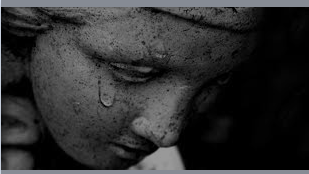 Common grief reactions
Psychological reactions
Disbelief 
Anger
Relief
Guilt 
Shock 
Depression
Sorrow
Confusion
Despair
Denial
Numbness
Withdrawal
Religious questioning
A feeling that life is purposeless
Physical reactions
Nausea
Opportunistic illnesses (cold sores, mouth ulcers, headaches, colds etc.)
Exhaustion
Weight loss / weight gain
Aches and pains
Insomnia
Gastro-intestinal problems
Smoking and drinking
The grief myth 1
From Psycom – an examination of the Kibler-Ross model
The grief myth 2
There is no common single experience of bereavement. 
Everyone reacts differently.
It’s a non-linear process in which people can experience clusters of reactions simultaneously.
Common responses to a loss
Absence of the deceased can be felt everywhere.
Searching behaviours – trying to find the deceased.
Offers of support sometimes rejected  because the bereaved is so focused on the deceased.
Timetable of grief is unpredictable.
The grief may not just be for the  deceased but for lost plans and opportunities.







Depression and emotional swings are common.
In extreme cases, people can refuse to accept that the person is gone.
Swings in attitude can occur with the deceased alternating between reviving memories of their loved one but then avoiding reminders.
After 3-6 months after a loss – support can dry up and that can be the most difficult time.




`11	``````````````````````
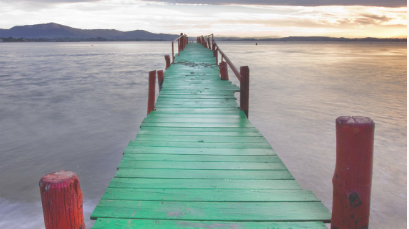 Traumatic grief during CoVid 19
Traumatic grief is rare, occurring when a death is very unexpected, or violent

Coronavirus is likely to increase the likelihood of traumatic grief

Coronavirus deaths can be sudden, unexpected  and progress very swiftly 

Many of the normal end of life actions and traditions may not be possible .As a result people can experience very high levels of shock and guilt

In these circumstances grief reactions are not necessarily any different but may be much more intense and long lasting

If anyone thinks they may experiencing traumatic grief they should consult their  GP and perhaps seek  help from a professional therapist that specialises in bereavement.
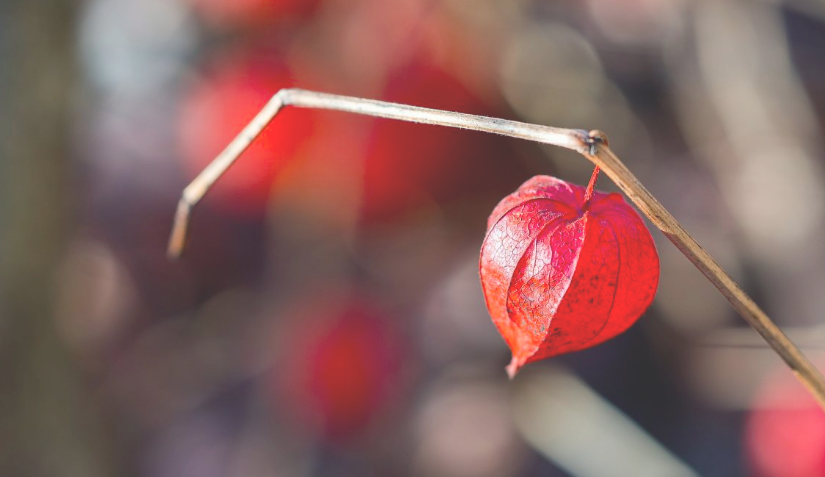 The importance of communication
Be ready to talk about someone loss  – just listening to them is hugely  important
Many people process their grief by  telling their story so be patient and stay with it.
Ask them what they want. Don’t make assumptions  about how they are doing or what support would be helpful -  ask them. 


Examples of communication going wrong
“I returned to work after two and a half months - the lack of understanding and support was incredible. No-one spoke to me about my husband or the situation. It was  the ultimate elephant in the room.”

I went back too quickly – the funeral was on the Friday and I returned to work on the Monday. I sat down and the guy sitting opposite me asked if I’d been on holiday. I was aghast that he didn’t know and had to explain my husband had died of cancer.”
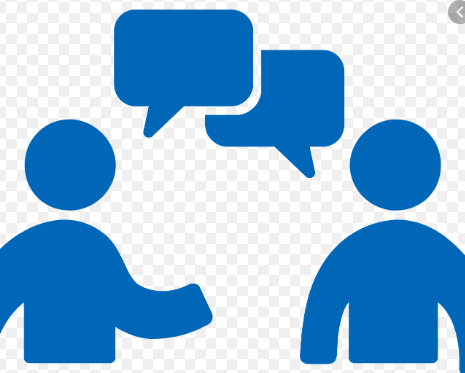 Least and most helpful things to a bereaved person
51% of people worry about saying the wrong thing to a bereaved person -   only 48% felt they would know what to do and say      From making peace with death – The Co-operative Funeralcare
What to say
Do’s 
“I’m really sorry about your loss”
“Is there anything we can do to make things easier right now?”  
“How are you today?” is better than “How are you?” 
On their return – “It’s great to have you back – is there anything I can do?”
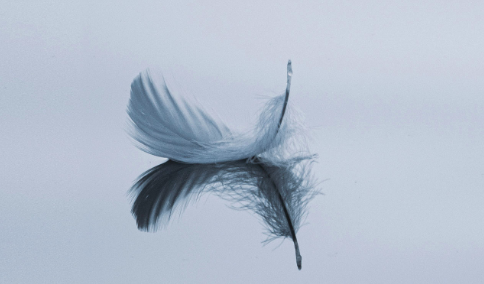 What not to say
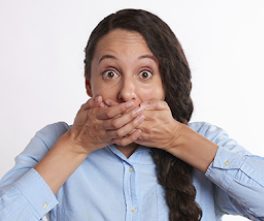 Don’ts
The following phrases should be avoided:
“She had a good innings”
“You’re going to be fine.” 
“You’re young, so you can still have another child.”  
“They’re in a better place.”  
“Everything happens for a reason.”  
“It’s God’s will”
“It’s for the best – they were suffering weren’t they?”
Managerial considerations 1
Before the employee resumes work    

Offer your condolences.
Ask the employee how they would like you to keep in touch and when the best time for you to contact them is.
Ask the employee what information   they would like you to share with their co-workers and .if they’re happy for co-workers to contact them
If giving them key information, and they  appear not to be taking everything in,   agree to email them or call them again later.
Consider how much time they may need to make arrangements or fulfill religious or cultural funeral traditions.
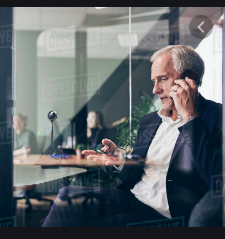 Managerial considerations 2
After the return to work

Don’t assume that a return to work    means a return to business as usual
In the early stages of bereavement  avoid giving them any major new tasks until you feel they’re ready for it.
Monitor their return – in the early  days, check in frequently but with a light touch
Review workloads and timelines; some adjustments may need to be made.
Allow them to work flexibly if possible. Let them have more time off if they have lots to do .Be ready to lend a listening ear. 


 Take bereavement into account, should there be any impact on  performance.
Make them aware of their Employee Assistance Programme and BWC 
Landmark dates (birthdays, Xmas or holidays etc.) may increase the employee’s sense of loss each time they come around.
Get in touch


Our helpline: 0800 0234 834

Email us: hello@bwcharity.org.uk

Email me: paul.barrett@bwcharity.org.uk
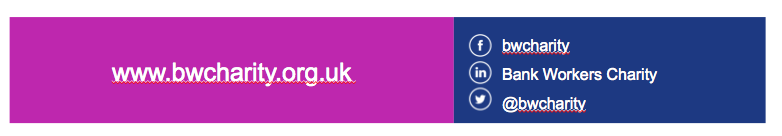